Terminología de medios
1
Target
Es el segmento de la población al cual dirigimos nuestra campaña.
El target siempre son personas

Perfil demográfico (compuesto por variables duras)
Hombres y mujeres de 18 a 25 años, 
NSE ABC amplio,
residentes en CABA y GBA,
que trabajen o estudien.
2
Perfil Psicográfico (compuesto por variables blandas)

Son divertidos, espontáneos y auténticos .Lo consumen en grupo, se juntan con amigos frecuentemente y disfrutan de la mutua compañía bebiendo Fernet . La amistad es un valor fundamental, así como el compañerismo y el compartir. Se interesan por las reuniones, los contactos sociales, no tanto en conocer gente nueva sino en reforzar el vínculo de sus relaciones sociales existentes (intereses). Mientras mas detalles sobre el consumidor posea la descripción del target, mas fácil va a ser acercarse a él.
3
Universo base
Es la cantidad de personas que componen el o los targets del plan.

 Ejemplo:
 Target: H y M de 25 a 35 años, NSE ABC amplio,  estudiantes o 	profesionales, residentes en CABA y GBA.
 Plaza: CABA y GBA
 Universo base: 1.723.500
4
Audiencia
Es la cantidad de personas u hogares del target que están expuestos a un sistema/medio/vehículo (TV o radio) en un momento determinado.
	Es la misma información del rating, pero expresado en personas.

					Rating x Universo
						100

Ejemplo:
Universo base: niños de 4 a 12 años: 1.723.000
Rating Piñón Fijo: 13,8
Audiencia del programa: 237.774
5
Encendido
Es el porcentaje de determinado universo que está expuesto a TV o radio en un determinado momento, en relación con el total del universo.
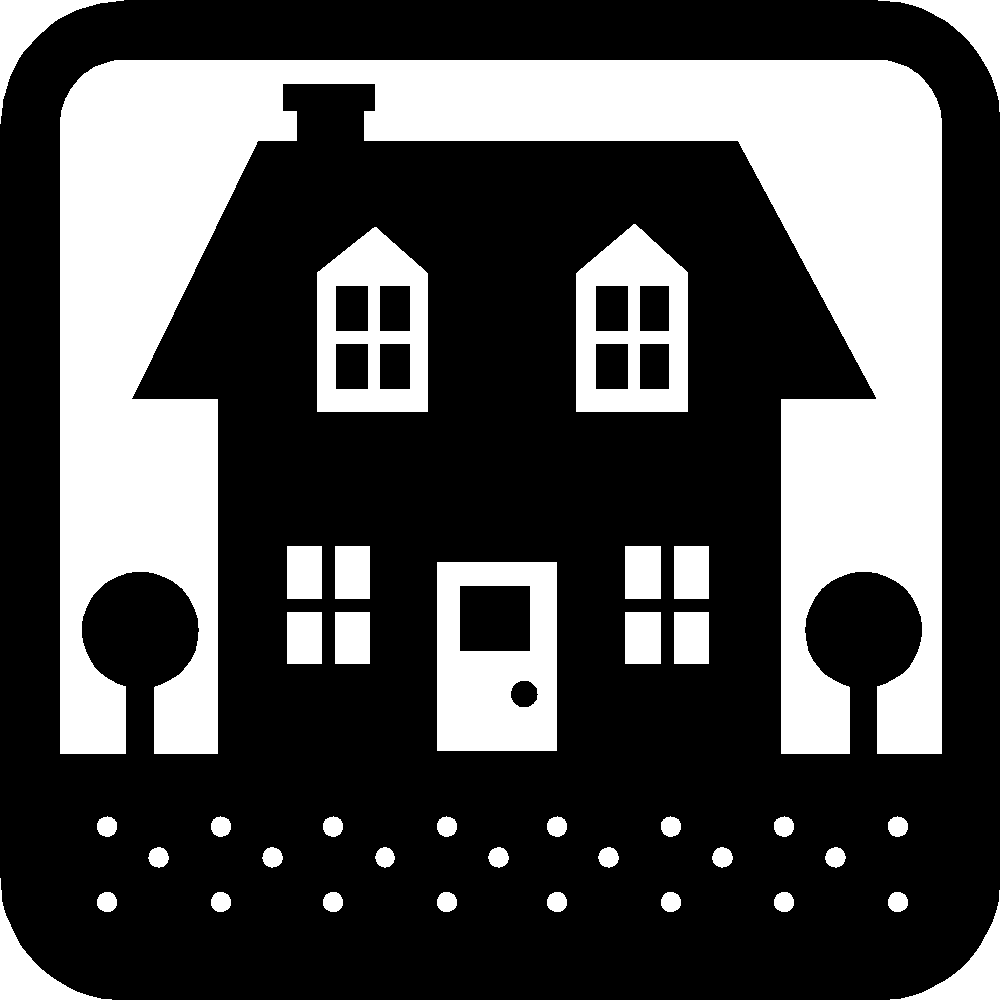 Hogar 4:
APAGADO
Hogar 1:
TELEFE
Hogar 2:
AMERICA
Hogar 3:
CANAL 13
Encendido TV: 75%
6
Rating
Es el porcentaje de un universo expuesto a un medio/vehículo determinado, en cierto momento, en relación al total del universo. 





Rating Telefe: 50%	Rating América: 25%
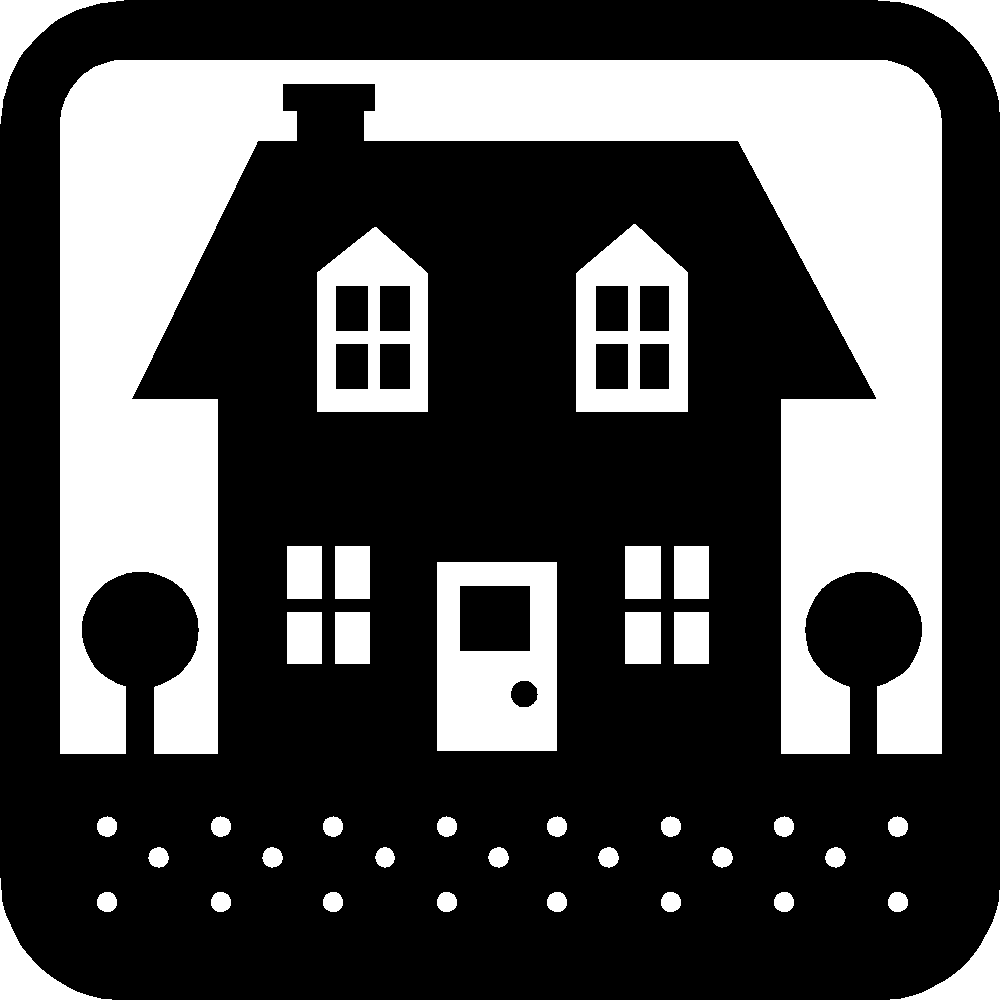 Hogar 4:
APAGADO
Hogar 1:
TELEFE
Hogar 2:
AMERICA
Hogar 3:
TELEFE
7
Share o Participación
Es el porcentaje de un universo expuesto a un medio/vehículo, sobre el universo total que está mirando TV o escuchando radio en un determinado momento. 







Share Telefe: 67%	Share América 33%
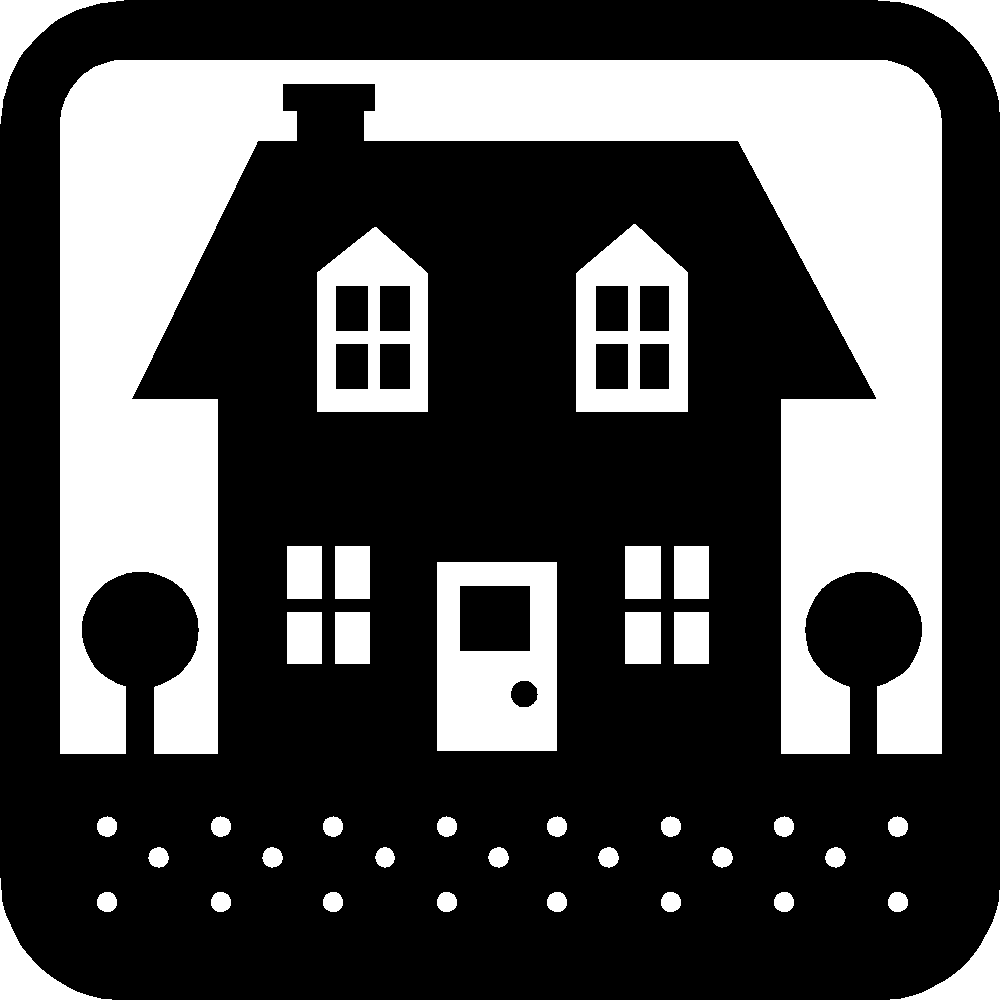 Hogar 4:
APAGADO
Hogar 1:
TELEFE
Hogar 2:
AMERICA
Hogar 3:
TELEFE
8
Composición
Es el porcentaje de la audiencia de un medio o vehículo que pertenece a nuestro target. 

Audiencia del target
Audiencia total de personas


Ejemplo:
Au. Los ricos no piden permiso: 1.405.760
Au. Los ricos – Mujeres 24 a 34 años: 190.860
Composición:  13.57%
9
PBR
Es la sumatoria de ratings alcanzados por los comerciales de una pauta.

Pueden sumarse distintos vehículos
No pueden sumarse distintos targets

GRPs (Gross rating points) HOGARES
TRPs (Target rating points) Personas del target
10
CPR
Costo por punto de rating: Es el costo de alcanzar al 1% de nuestro target a través de un medio/vehículo.

Costo del segundo
Rating
11
Cobertura neta
Es el porcentaje del universo alcanzado al menos una vez por un sistema/medio/vehículo o por una pauta de medios.


PBR
Frecuencia
12
Tasa de repetición o frecuencia
Es el número de veces promedio que cada persona del target vio nuestro mensaje. 

PBR
Cobertura neta
13
Frecuencia efectiva
Es el número de veces que consideramos necesario que el target vea nuestro mensaje para que sea efectivo.
14
Circulación bruta o Tirada
Es el total de ejemplares que distribuye un medio gráfico.

Venta neta paga

Es el total de ejemplares que vende un medio gráfico.

VNP= circulación – devoluciones y regalos
15
Lectores
Cantidad de personas que leen un medio gráfico.


Readership
La cantidad promedio de personas que lee cada ejemplar de un medio gráfico.

Lectores
Circulación
16
PLAN DE MEDIOS
17
Plan de medios
1 - Presupuesto
Cuanto se invierte en compra de espacios y cuanto en producción (70%/30%)

2 -  Estrategia de Audiencia
Se analiza cuales son los sistemas y medios que consume el target y en que momentos.
18
3 – Estrategia de medios:
a) Seleccionar que sistemas y medios se van a utilizar.

b) Objetivos de medios: Frecuencia - Cobertura – PBR

c) Teoría de planificación acorde al objetivo seleccionado: Onda - Vuelos o flight – Frecuencia efectiva - Medios dominantes - Estacionalidad
19
4 – Planificación de medios


5 -  Calendarización o visual
20
5 – Calendarización o Visual
21